Senzorji ali tipala
Elektrotehnika v računalništvu
Senzorji ali tipala
Pretvori veličino
upornost
induktivnost
kapacitivnost 
napetost
Senzorji s spremembo upornostiSenzor pomika
Potenciometer
druge vrste senzorjev
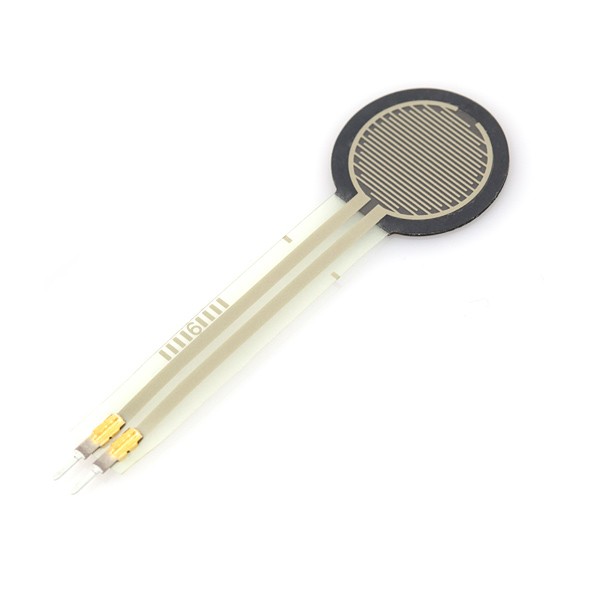 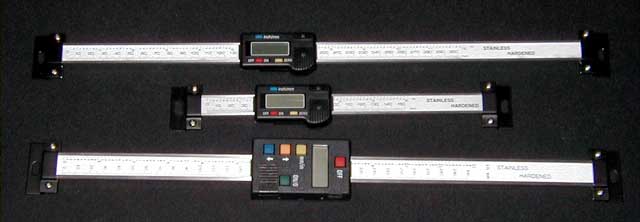 Temperaturni senzor
PTC (positive temperatur coefficent)  
NTC (negativ temperatur coefficent)
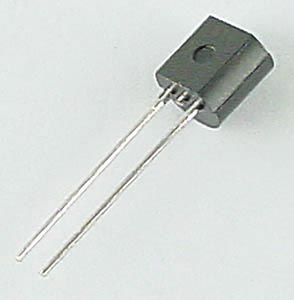 Fotoupor in fototranzistor
LDR - Light Detection Resistor 
LDT - Light Detection Transistor
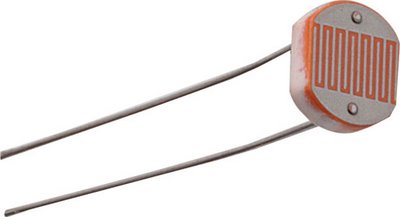 Poljska plošča
Gostote magnetnega pretoka
spreminja specifična upornost z magnetnim poljem
Senzorji s spremembo kapacitivnostiSenzor pomika
povezana s predmetom
spremeni debelina dielektrika
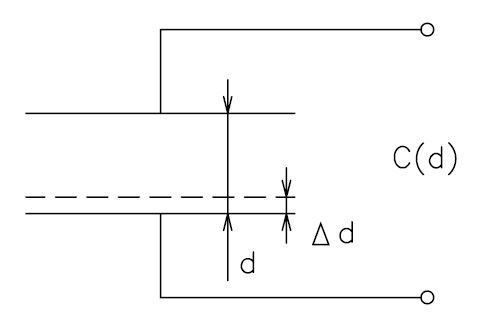 Senzorji s spremembo napetosti
elektrina napetost
brez zunanjega napetostnega vira
Hallov generator dodaten zunanji napetostni vir
Piezoelektrični senzor premika
Piezoelektričnega kristala 
Bolj ko se kristal deformira oz predmet premika večjo ima napetost.
Fotosenzor
Dioda
prosti nosilci naboja
nosilce pospešuje
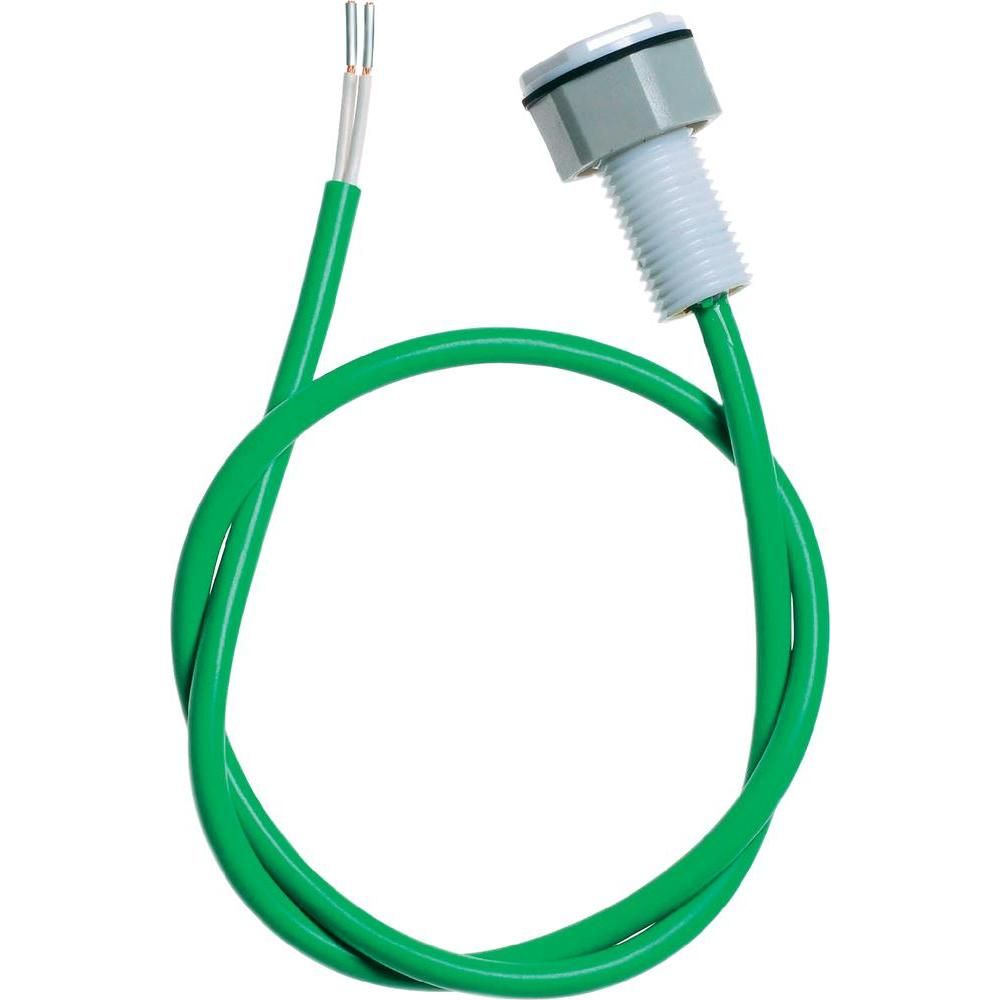 Hallov generator
senzor gostote magnetnega pretoka
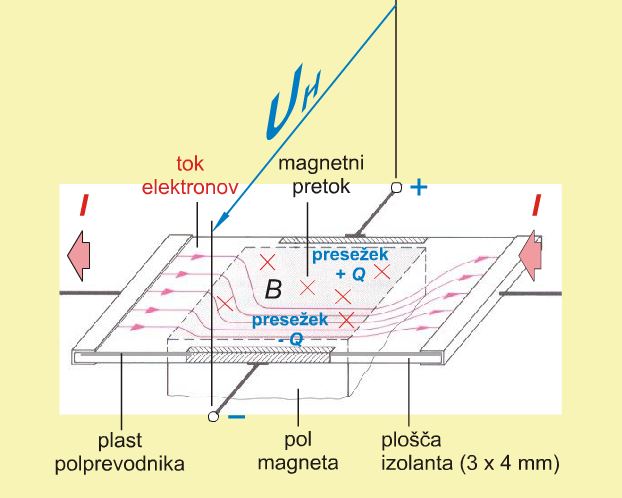 Termoelement
dvema različnima kovinama
spremembe temperature
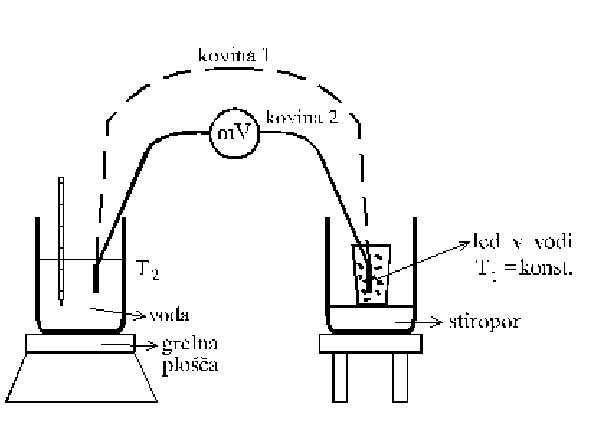 Viri
http://lrtme.fe.uni-lj.si/lrtme/slo/anadig_elekt/NTK-PTK_2007.pdf
http://colos.fri.uni-lj.si/eri/RAC_SISTEMI_OMREZJA/html/RSO-OKOLJE/Senzorji_aktuatorji.html
http://eoet1.tsckr.si/plus/eOet1_05_02_05_01-2.html
http://lms.fe.uni-lj.si/amon/literatura/EK/EK9-Senzorji.pdf